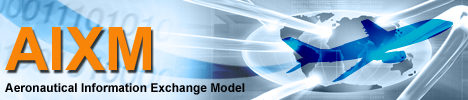 Angle/Distance indicationUnder Development
AIXM 5.2 Briefing, 1st of July 2020
Presented by: Katrina Wilson, FAA
CHANGE AngleIndication and DistanceIndication into objects
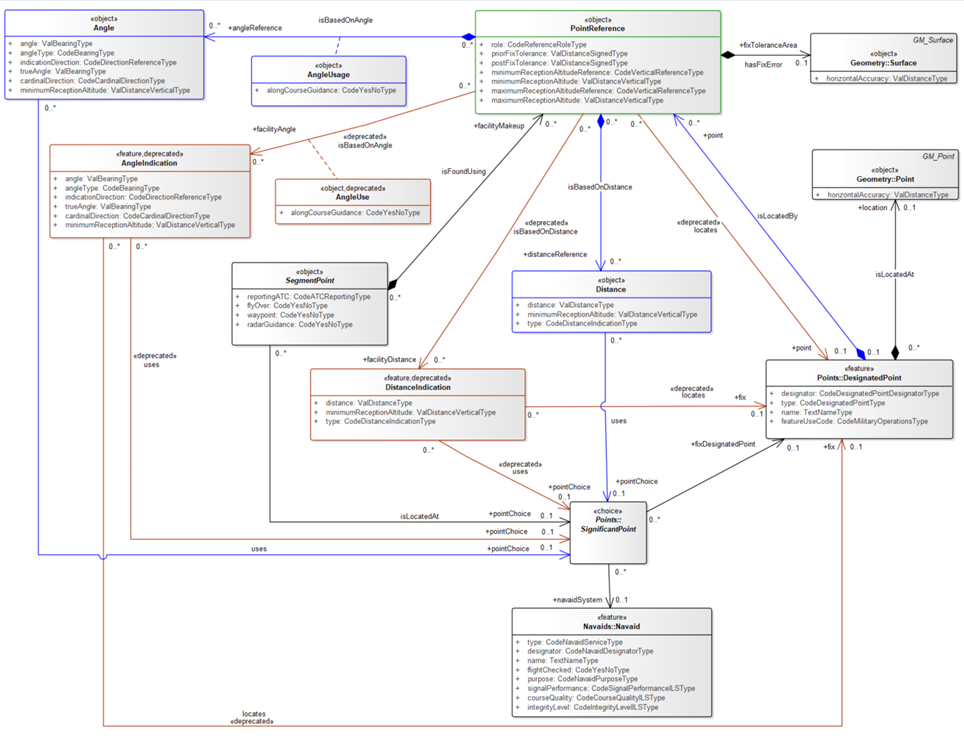 CHANGE AngleIndication and DistanceIndication into objects
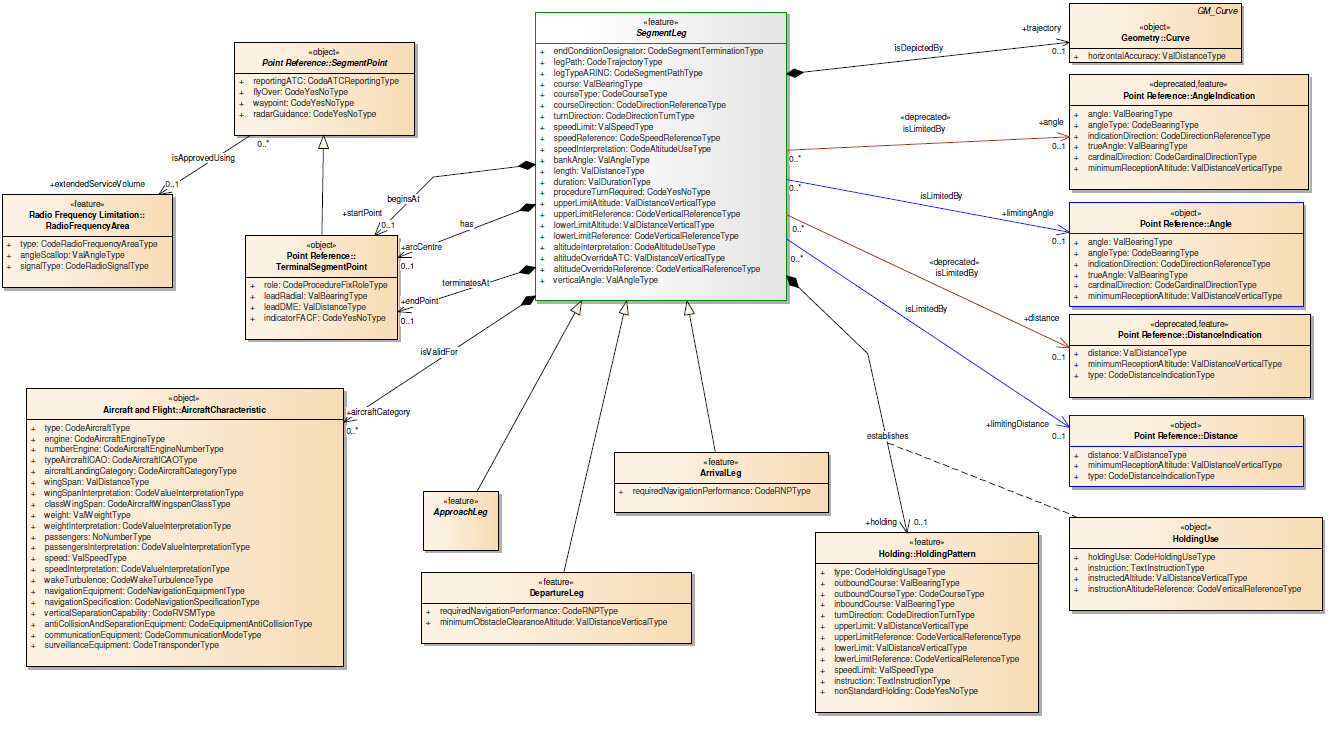